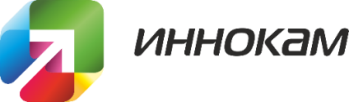 АНО «ЦЕНТР КЛАСТЕРНОГО РАЗВИТИЯ 
И ПРОЕКТНОГО УПРАВЛЕНИЯ 
РЕСПУБЛИКИ ТАТАРСТАН»
ФЕДЕРАЛЬНЫЕ МЕРЫ ПОДДЕРЖКИ БИЗНЕСА, ОКАЗЫВАЕМЫЕ В 2023 ГОДУ
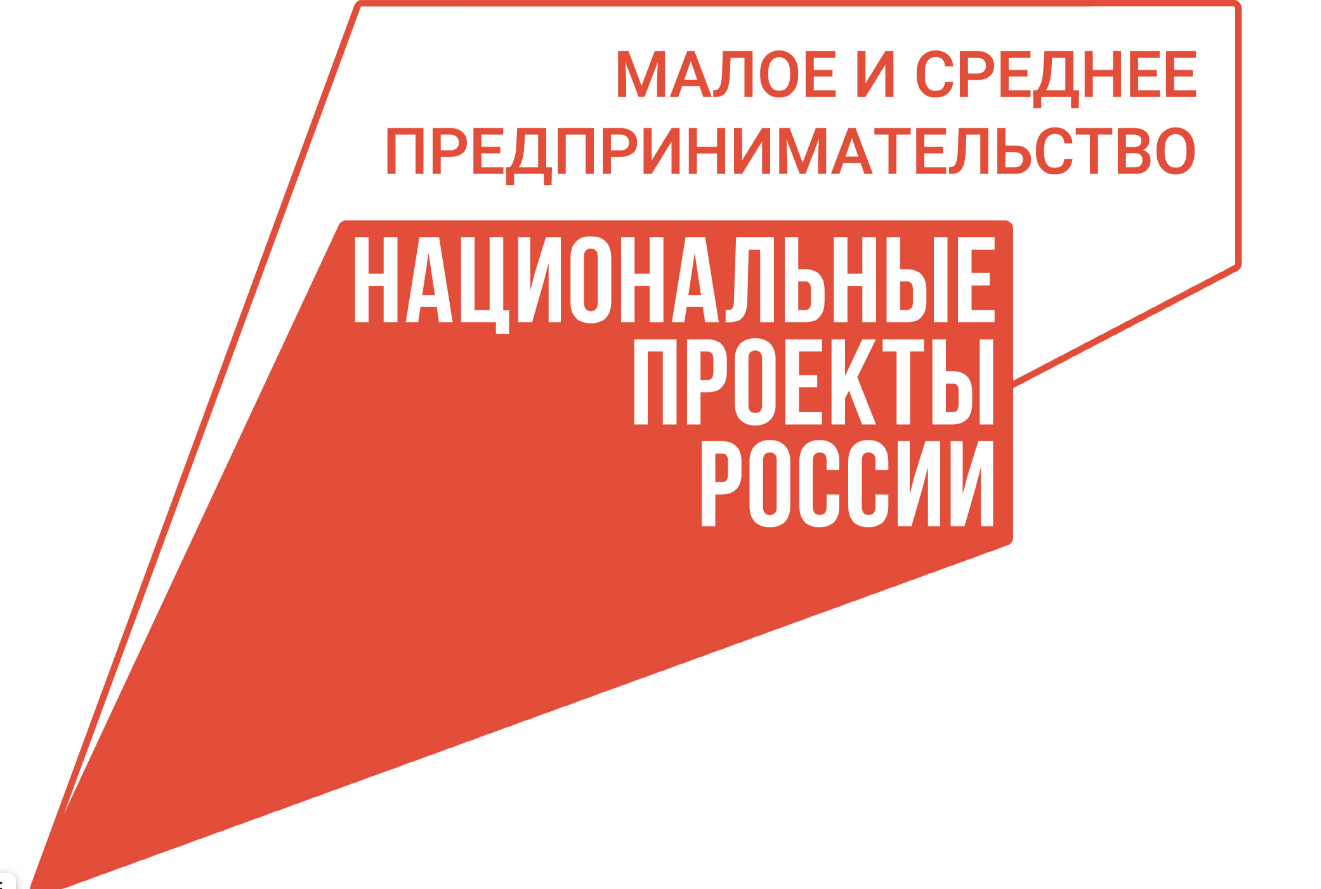 01 Программа стимулирования кредитования ( ПСК )
.
02 Программа субсидирования кредитования  ( Программа 1764 )
.
03   Объединенная  программа  кредитования
.
04   Программа «Промышленная ипотека»
.
05 Льготные кредиты на приобретение  приоритетной для импорта продукции
.
06 Льготные кредиты для сельхозтоваропроизводителей
.
07 Кредиты с «Зонтичным» механизмом поручительств АО Корпорации МСП
.
КОНСУЛЬТАЦИИ ПО ФЕДЕРАЛЬНЫМ
МЕРАМ ПОДДЕРЖКИ
УСЛУГИ  ЕДИНОГО  ЦЕНТРА  КРЕДИТОВАНИЯ
Подбор оптимального кредитного продукта;
Помощь в формировании пакета документов; 
Подача заявки в финансовые организации;
Безвозмездное оказание услуг
8 (843) 293–16–94
8 (903) 061–40–18
info@garfond.ru
garfondrt.ru
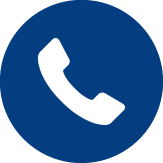 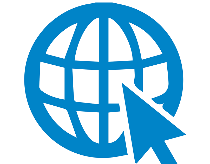 https://vk.com/garfondrtru
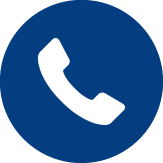 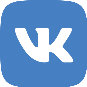 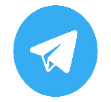 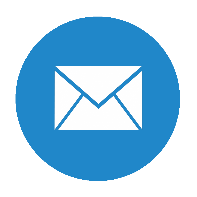 @GarFondRT_bot